SQA Solar



Caroline Douglas – Digital Content Manager

Derek McFarlane – Solar Project Officer
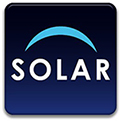 What we will cover
Solar website – Overview & Guidance materials (Derek)

SecureAssess – Solar demonstration including live scheduling of Admin & IT Graded Unit Paper 2 (Derek)

Admin & IT Graded Unit Paper 2 – Marking Demonstration (Caroline)
Current Availability
HH82 34 - Digital Technologies for Administrators
(Outcomes 1, 2 & 3.1) - This computer-based test assessment is dynamically generated from a bank of questions that are all automatically marked.

(Outcome 3) - This computer-based project assessment supports digitally submitted evidence that is tutor marked online through Solar using associated marking schemes.
Current Availability
HH9M 34 - Admin and IT: Graded Unit 1 Exam
Graded Unit 1 - Dynamic Paper 1 (Part A) - This computer-based test assessment is dynamically generated from a bank of questions that are all automatically marked.

Graded Unit 1 - Dynamic Paper 2 (Part B) - This computer-based test assessment is dynamically generated from a bank of scenario questions which are tutor marked online through Solar using associated marking schemes
Delivering Centres through Solar
286 candidates over 10 centres for DTfA
Ayrshire College (Kilwinning)
Borders College
Dundee and Angus College
Edinburgh College
Fife College
Glasgow Kelvin College
Inverness College
Lews Castle College
Perth College
South Lanarkshire College
[Speaker Notes: Solar coordinator within your centre]
Future plans
Annual review

Demand led

Ongoing discussions
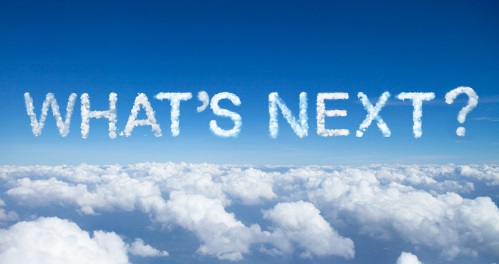 Contact Us


www.sqasolar.org.uk

@sqasolar

solar@sqa.org.uk

 0345 213 1213
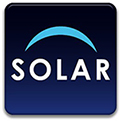 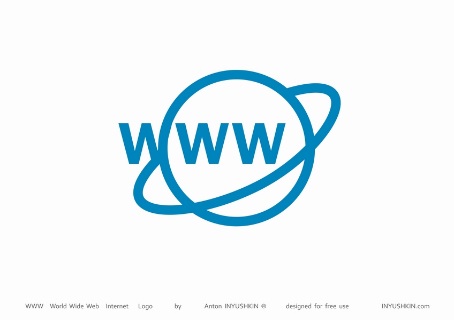 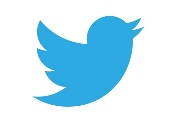 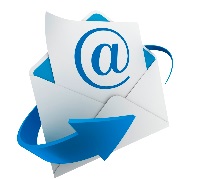 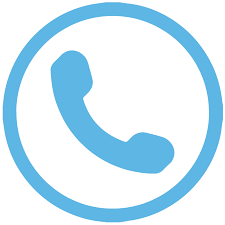